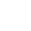 Corporations and Fiduciary Duty
A Course in Business Ethics
Module 4
John HookerCarnegie Mellon University
May 2022
Role of Corporations
Many ethical issues involve corporations.
Fiduciary duty (discussed here)
Corporate social responsibility
Socially responsible investing
Insider trading
Worker ownership
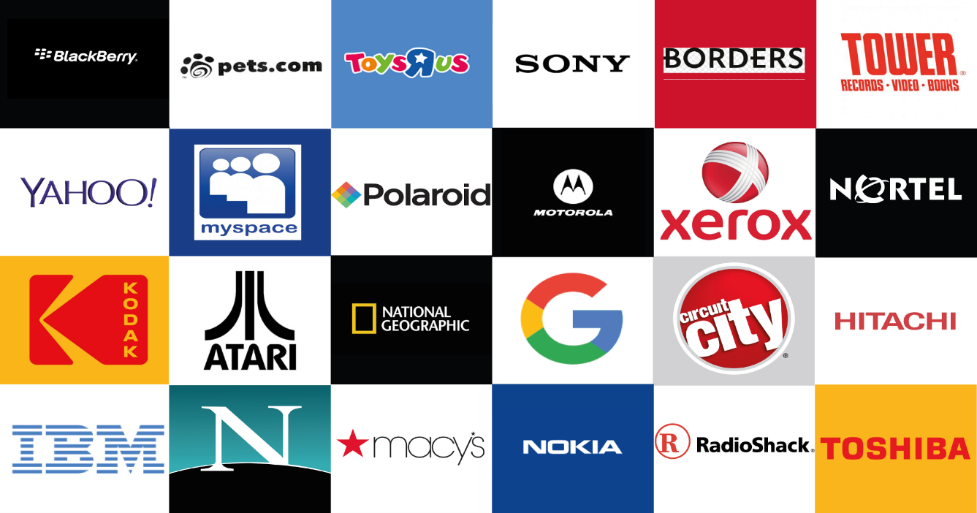 2
Role of Corporations
Some background on nature and purpose of corporations is necessary.
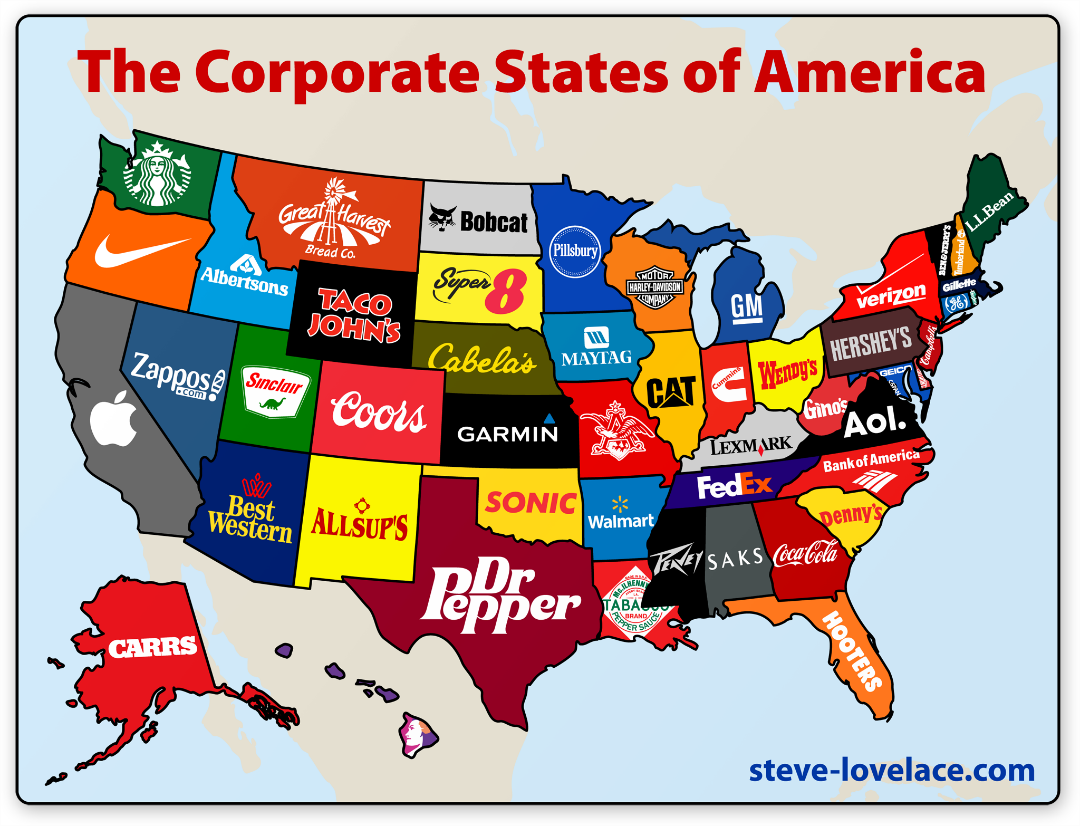 3
Role of Corporations
Convergence of 3 historical developments.
Government charters
Joint stock ownership
Limited liability
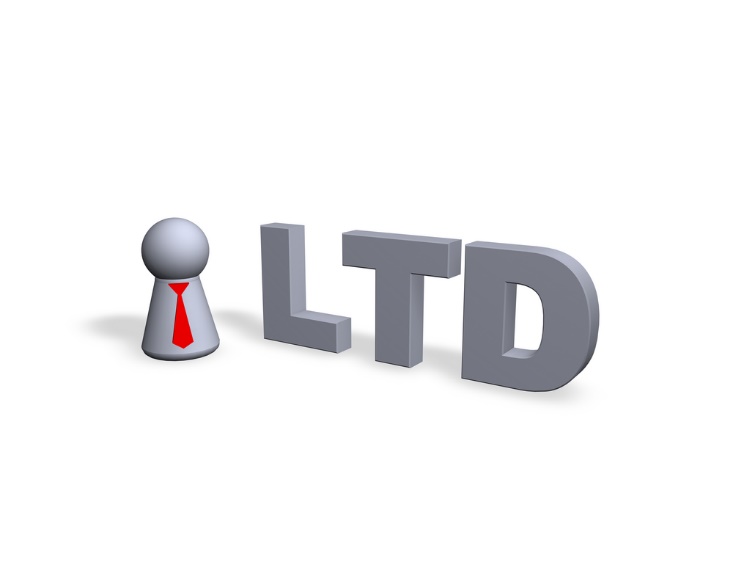 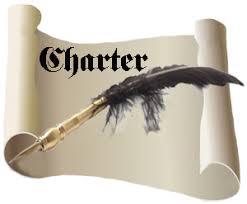 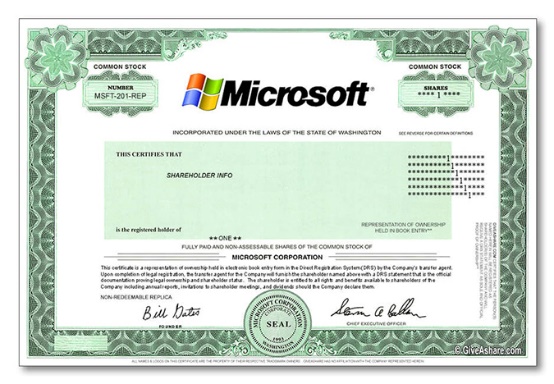 4
Role of Corporations
Chartered corporations - Mercantilism
Began to appear in Europe, 16th century
British East India Company, 1600
Dutch East India Company, 1602
Crown granted monopoly tofavored companies.
Allowed some regulationof commerce.
British EIC had its own army, ruled India until1858.
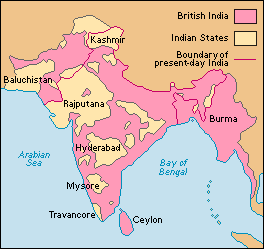 5
Origin of Corporations
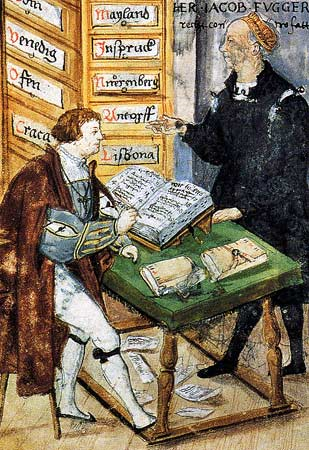 Joint stock ownership 
Means of private capitalaccumulation.
Precursors in 7th c. China
Fugger family: Augsburg, 1494.
Investors were primarily family members, but their rights protected by law.
6
Origin of Corporations
Dutch East India Company (VOC), 1602.
Sold shares to the public in first stock exchange, Amsterdam
Paid 18% annual dividend for 200 years
“First modern corporation”
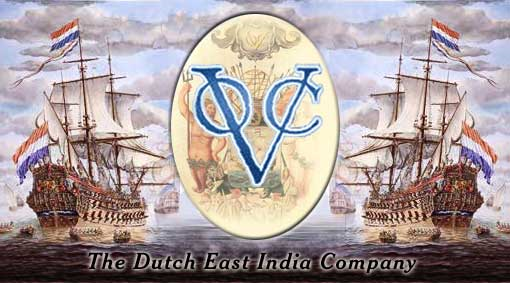 7
Origin of Corporations
Limited liability
Equally long history.
Granted by VOC and other Dutch companies
Established by law 1811 (NY state), 1855 (England)
Investors can lose only the money they invest.
In exchange for this public subsidy, corporations normally pay corporate income tax (“double taxation”)
Multiple taxation is a regular feature of tax systems.
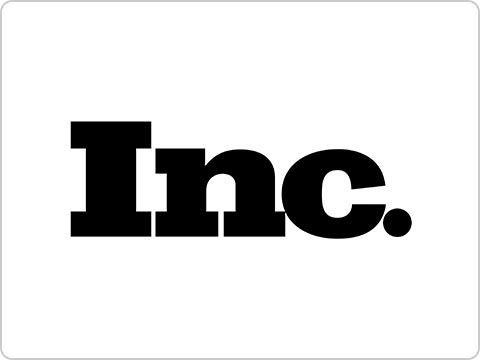 8
Types of Corporations
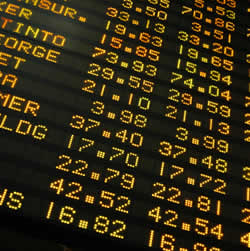 Public
Stock traded on public exchange
Regulated, reporting requirements
Privately-held
Stock (if any) bought and sold privately
Non-stock 
Voting members rather than stockholders
Includes not-for profit (e.g., most universities)
9
Types of Corporations
10
Types of Corporations
11
Types of Corporations
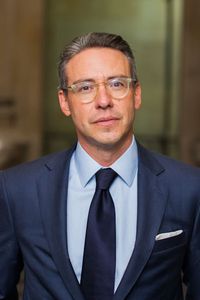 U.S. corporations
Chartered by individual States.
Registered with Secretary of State


Most chartered in Delaware, due to historic tax and legal advantages.
Al Schmidt, PA Sec. of State
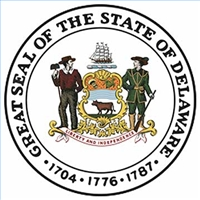 12
Types of Corporations
Benefit corporation (U.S.) 
For-profit corporation with public benefit as one of the purposes stated in the charter.
Legal protection for balancing financial and non-financial interests.
Recognized in 37 U.S. states, including Pennsylvania and Delaware.
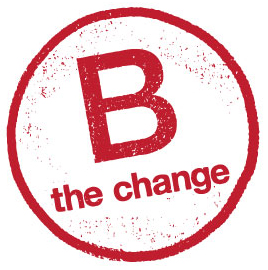 13
Types of Corporations
B-corp
Not the same as a Benefit Corporation.
Any for-profit company can be certified by B Lab, a private organization that partners with UN.
No legal status
Meets social & environmental sustainability criteria.
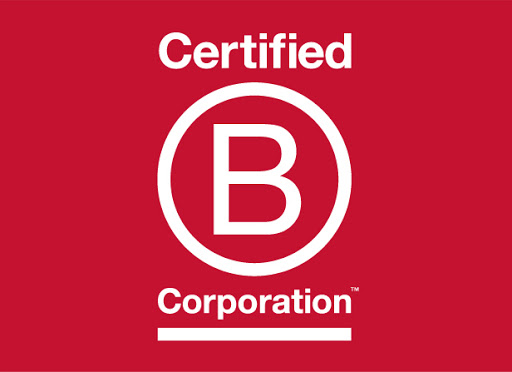 14
Types of Corporations
Distinctions in U.S. tax law
S-corp (Subchapter S, Internal Revenue Code)
Limited liability without corporate taxes
At most 100 shareholders, who pay taxes on profits/losses.
C-corp (subject to corporate tax)
15
Types of Corporations
Distinctions in U.S. tax law
S-corp (Subchapter S, Internal Revenue Code)
Limited liability without corporate taxes
At most 100 shareholders, who pay taxes on profits/losses.
C-corp (subject to corporate tax)
Of course, many companies are not corporations. 
Sole proprietorship
Partnership
GmbH & Co KG (Germany)
16
Role of Corporations
Conclusion: primary role of corporations is private capital accumulation
As opposed to accumulation by community, government, royalty, influential families, or religious organizations.
Capital accumulation is a precondition for civilization.
Incentivized by limited liability
With at least the potential of public oversight due to government chartering.
17
Role of Corporations
This results in a separation of capital and labor.
Except in worker-owned corporations
Profound historical consequences
Two key issues:
Corporate governance
Who runs the company?  Investors, managers, workers?
Fiduciary duty
What are the responsibilities of those running the firm to owners/investors?
18
Corporate Governance
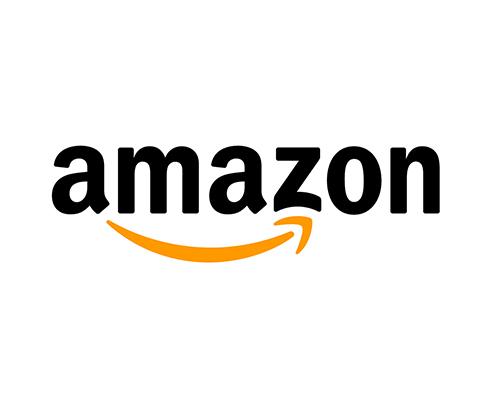 Anglo-American sphere
 Board of directors (trustees, fiduciaries)
Elected by stockholders, votes proportional to shares

Continental Europe
Two-tiered structure
Supervisory Board, Management Board
Often debt financed, banks represented on Board
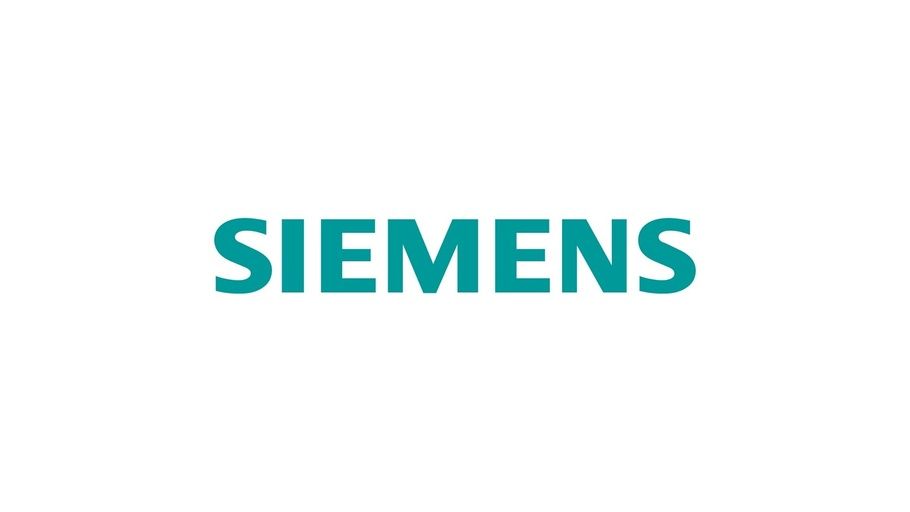 19
Corporate Governance
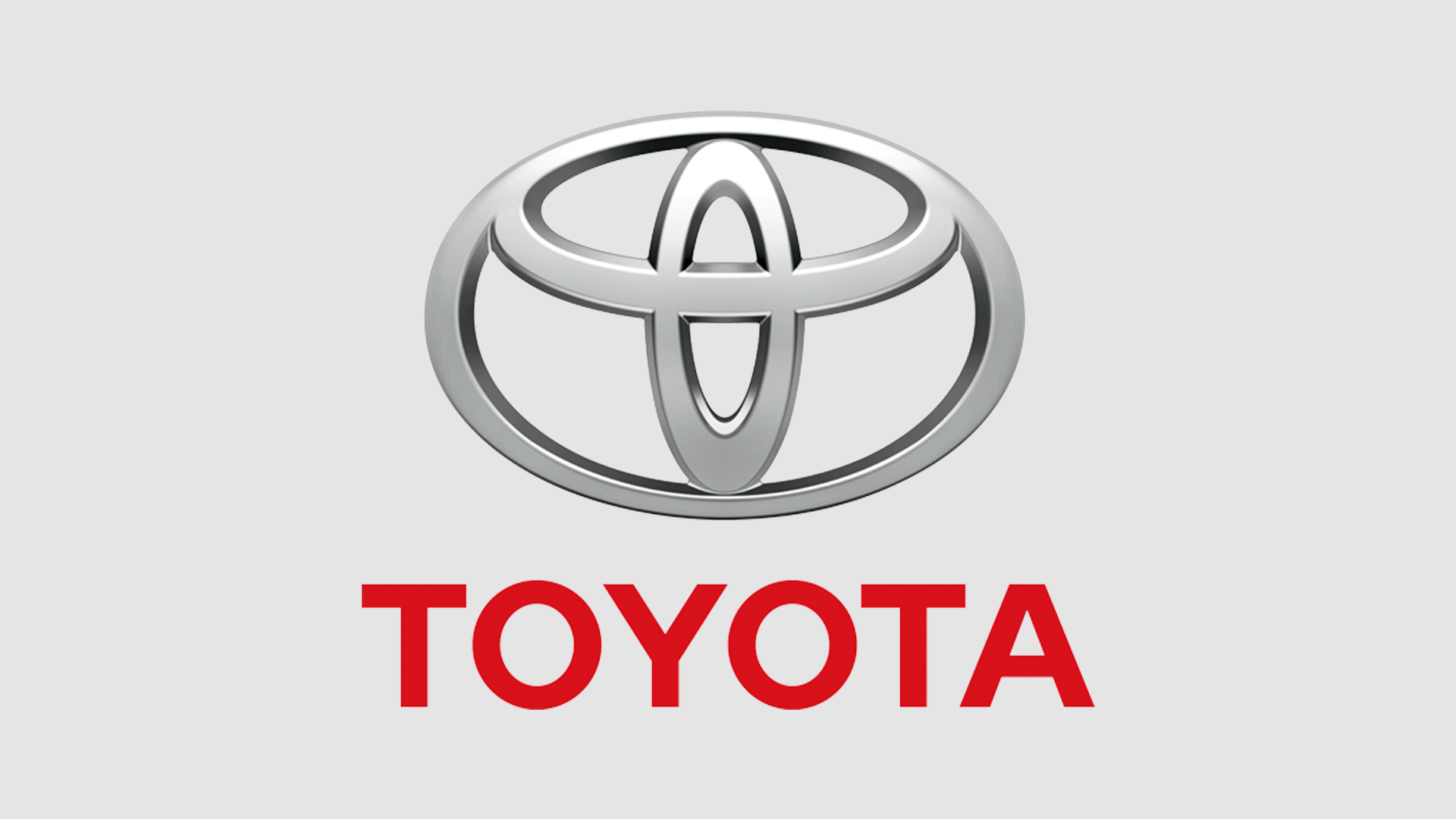 Japan
 Single, large governing board
Relationships with banks, other firms (horizontal keiretsu)
Tightly integrated with supply chain (vertical keiretsu)

Much of Asia
Several Models
China: Board of Supervisors, which oversees Board of Directors
Company often controlled by wealthy individual or family
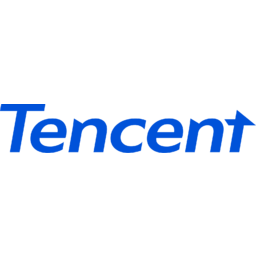 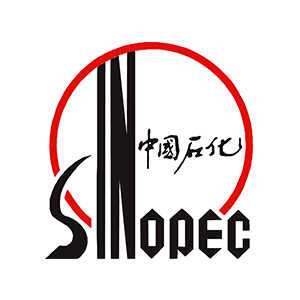 20
Fiduciary Duty
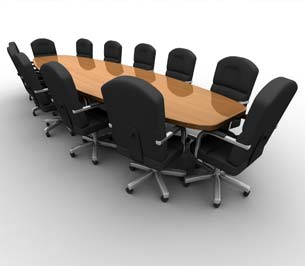 Duty to represent financialinterests of shareholdersand/or investors.
Fiduciary = Latin for loyalty
Based on agency agreement
Company directors/managers act on behalf of owners
…in exchange for salary/bonuses.
21
Fiduciary Duty
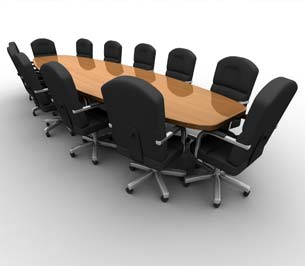 Duty applies to Board members 
In existing models of corporate governance.
And by extension, to executives
Since Board hires them to act on its behalf.
…not to employees
Employees are bound by employment contract, not agency agreement.
Employees could be legally obligated to act against company’s financial interest, if so instructed by managers.
22
Fiduciary Duty
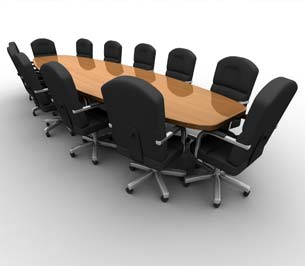 Legal duties of the Board 
Represent only the financial interests of owners/investors.
Prevents investors from meddlingand frivolous lawsuits.
Make a good faith effort.
Courts rarely second-guess business decisions.
Shareholder lawsuits are usually based on negligence, conflicts of interest, illegal activities, self-dealing.
23
Fiduciary Duty
Popular view
Business ethics is all about fiduciary duty.
Maximizing shareholder value.
24
Fiduciary Duty
Popular view
Business ethics is all about fiduciary duty.
Maximizing shareholder value.
Huh?
Suppose you run your own business (no shareholders).
Does this mean there is no business ethics?
Where did this idea come from?
25
Fiduciary Duty
It came from academics!
…not from the business world.
It dates to an influential 1976 academic article.
Michael C. Jensen and William H. Meckling, “Theory of the Firm: Managerial Behavior, Agency Costs and Ownership Structure,” Journal of Financial Economics 3 (1976) 305-360.
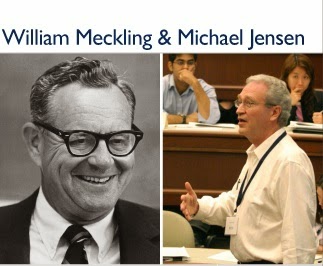 26
Fiduciary Duty
…also economist Milton Friedman’s much-cited article. 
“The Social Responsibility of Business is to Increase its Profits.”  New York Times Magazine, 13 Sep 1970.
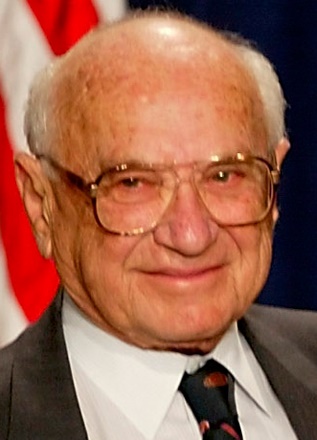 27
Fiduciary Duty
…also economist Milton Friedman’s much-cited article. 
“The Social Responsibility of Business is to Increase its Profits.”  New York Times Magazine, 13 Sep 1970.
What did Friedman actually say?
Managers should “make as much money as possible” for shareholders “while conforming to their basic rules of the society, both those embodied in law and those embodied in ethical custom.”
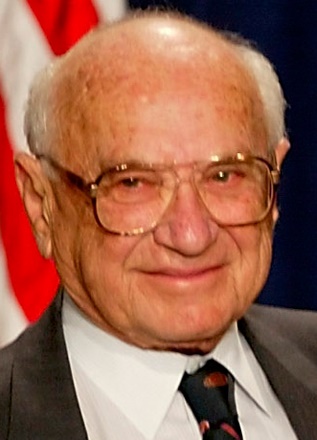 28
Fiduciary Duty
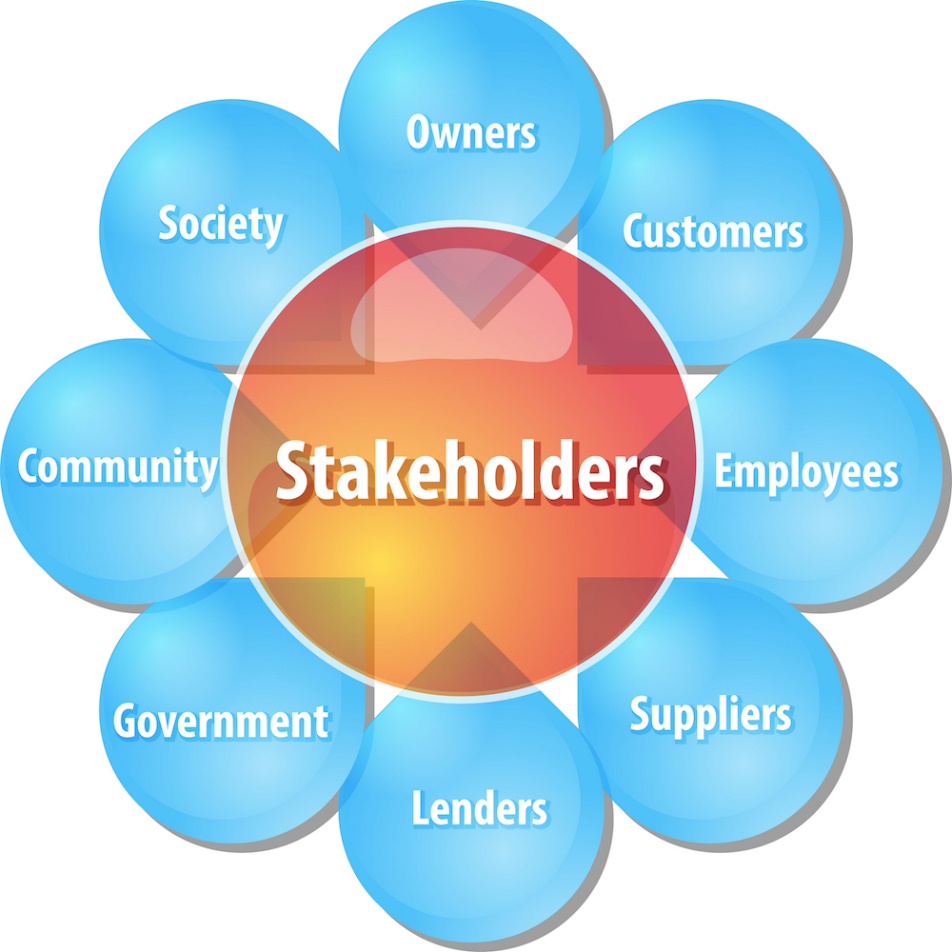 Before the 1970s, business managers generally accepted the view that a company should serve multiple stakeholders.
Although some did not live up to this obligation.
29
Stakeholder Theory
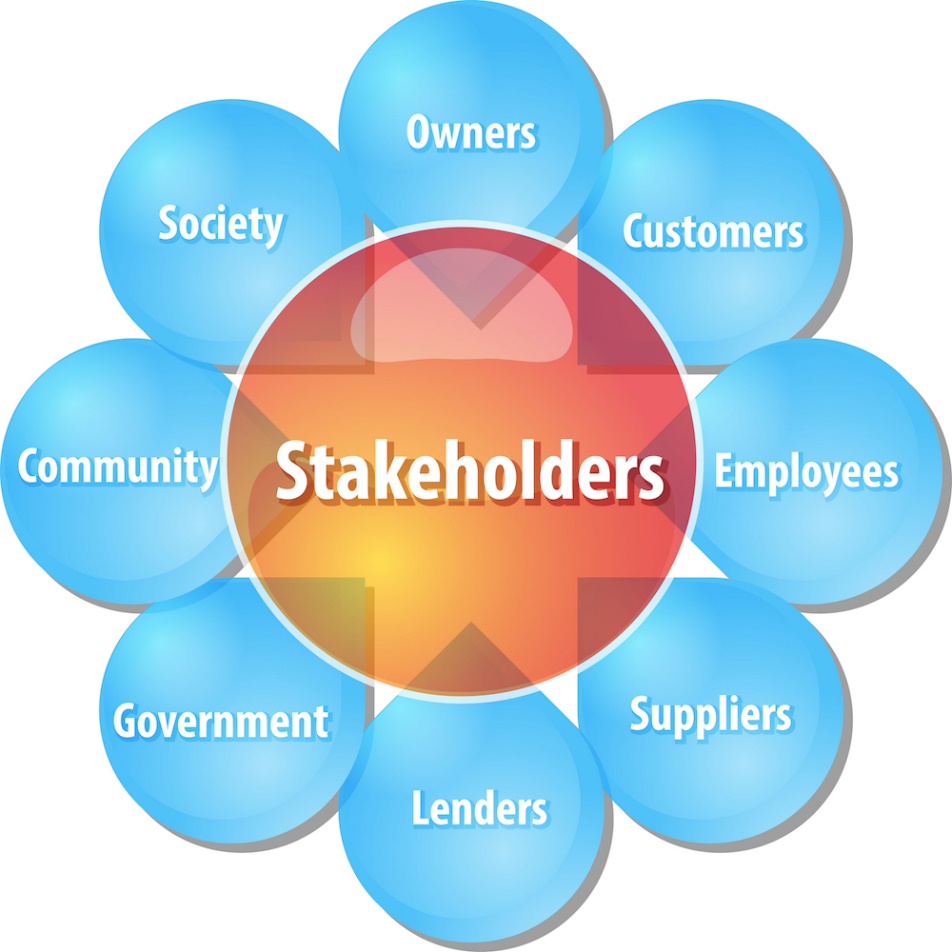 This gave rise to stakeholder theory
Beginning in 1980s
Credited to Ian Mitloff,R. Edward Freeman.
A business has duties tomultiple stakeholders
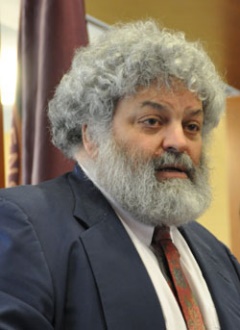 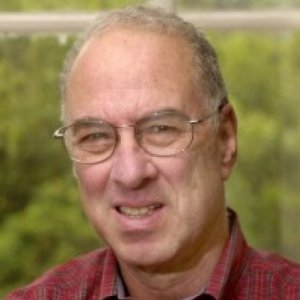 30
Fiduciary Duty
This poses the stakeholder paradox.
Kenneth Goodpaster, “Business Ethics and Stakeholder Analysis,” Business Ethics Quarterly 1 (1991), 53-73.
Business without ethics
We only care about maximizing profit.
…or ethics without business
Business is a social welfare agency.
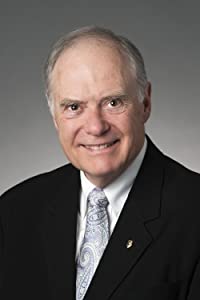 31
Fiduciary Duty
Fundamental questions remain unanswered.
How to balance stockholder and stakeholder interests?
Exactly what obligations do fiduciaries have to stockholders?
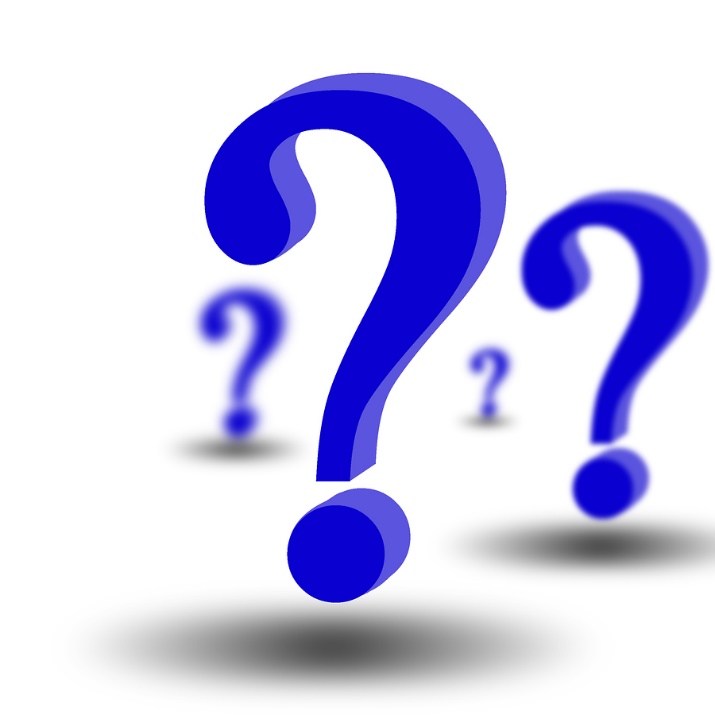 32
Fiduciary Duty
Resolution of the paradox.
Since fiduciaries act as agents for owners…
Fiduciaries are obligated to do on behalf of owners only what is ethical for the owners to do
…if running the firm themselves.
Rather than ask how to balance stockholder and stakeholder interests,
Ask what obligations stockholders have to other stakeholders.
33
In Conclusion…
The primary task of business ethics:
Determine what is ethical for the owners!
Fiduciary duty exists but is a secondary concern.
It arises only if there are stockholders, and only after we have determined what actions are ethical for them.
34
In Conclusion…
The primary task of business ethics:
Determine what is ethical for the owners!
Fiduciary duty exists but is a secondary concern.
It arises only if there are stockholders, and only after we have determined what actions are ethical for them.
How to know what is ethical for the owners?
That’s what this course is about!
35
Further reading
Michael C. Jensen and William H. Meckling, “Theory of the firm: Managerial behavior, agency costs and ownership Structure,” Journal of Financial Economics 3 (1976) 305-360.
K. E. Goodpaster, "Business ethics and stakeholder analysis,“ Business Ethics Quarterly 1 (1991) 53-73.
36